Грибы съедобные
Презентацию подготовила учитель начальных классов Тараненко О. Н.
МБОУ СОШ № 20 города Краснодара
Белый гриб
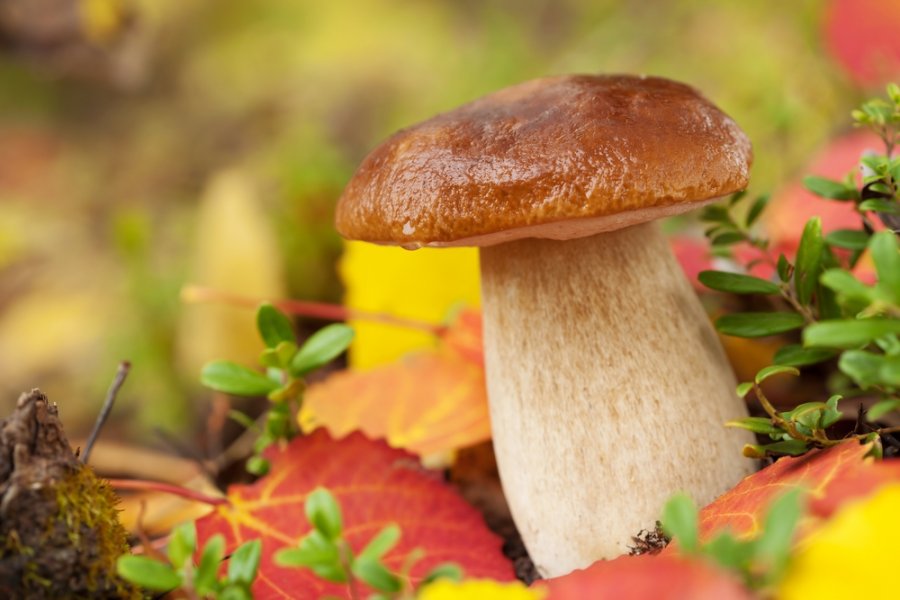 Подосиновик
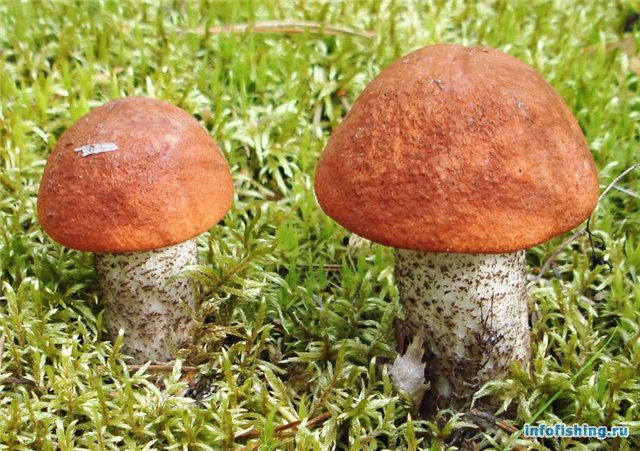 Подберёзовик
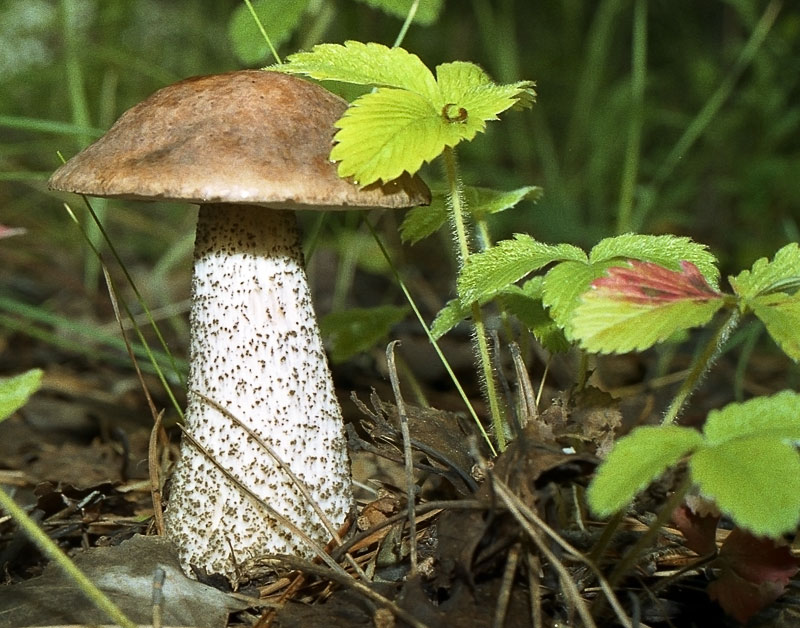 Маслята
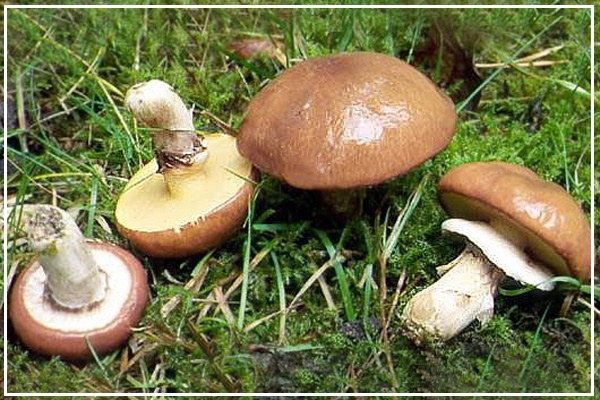 Моховики
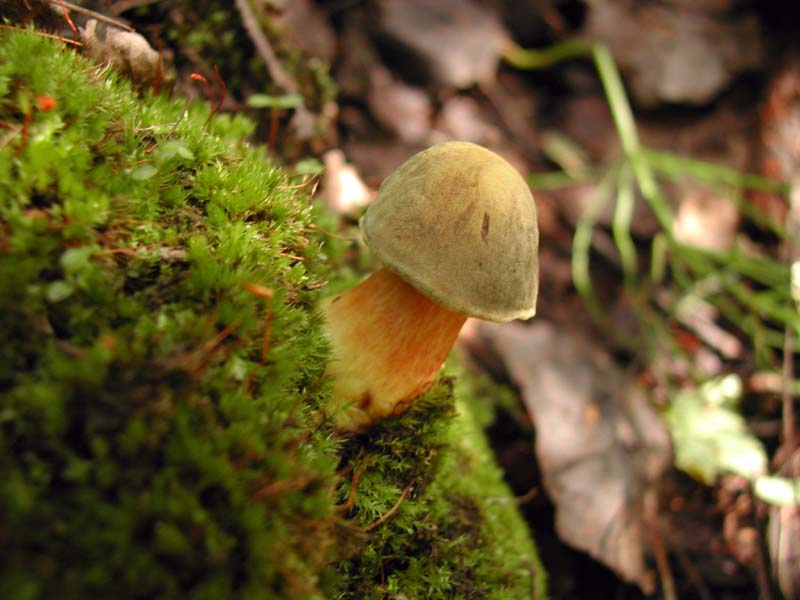 Сыроежки
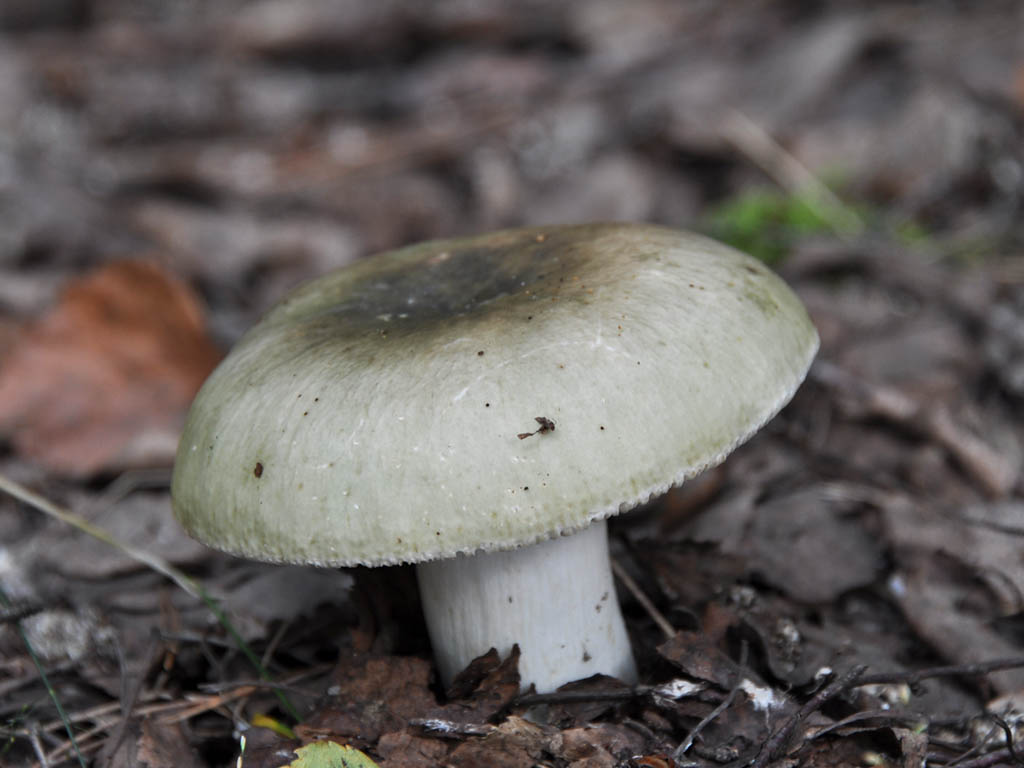 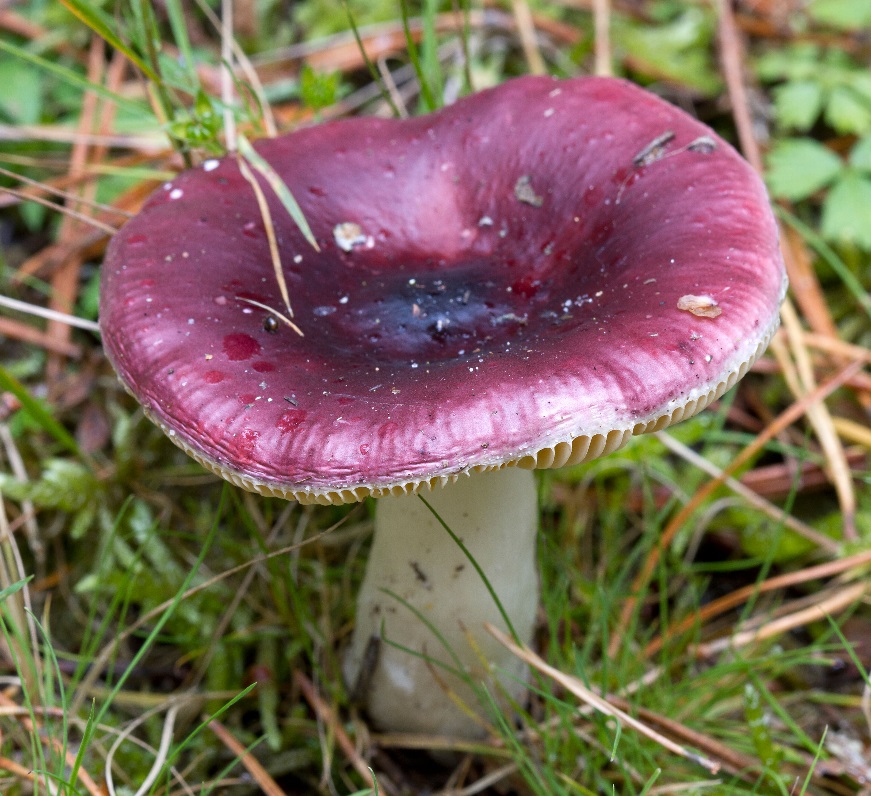 Лисички
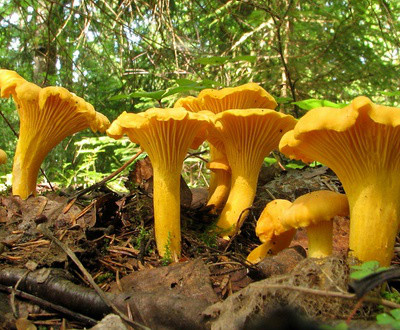 Опята
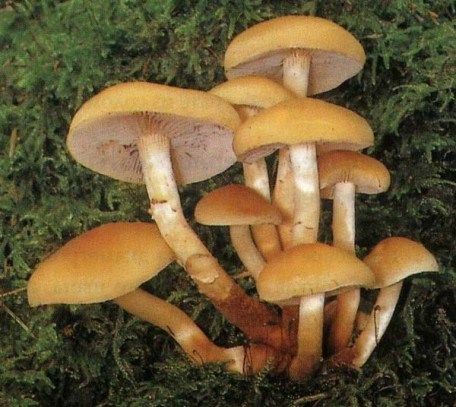 Рыжики
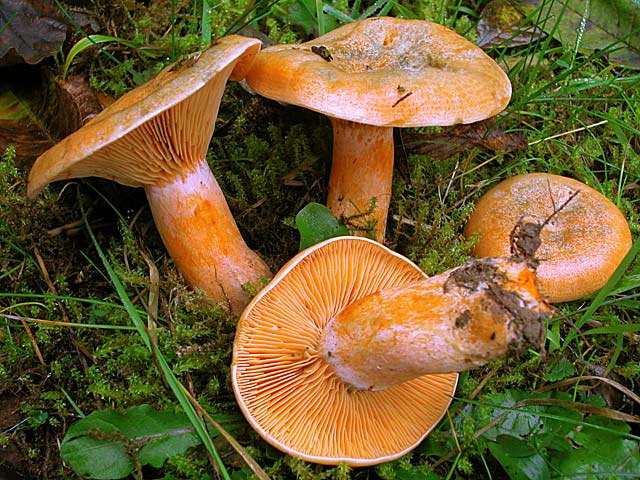 Волнушки
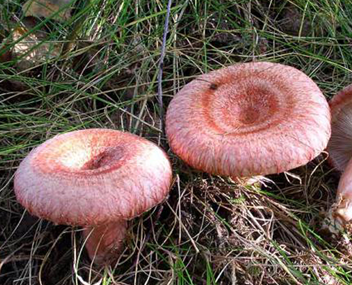 Грузди
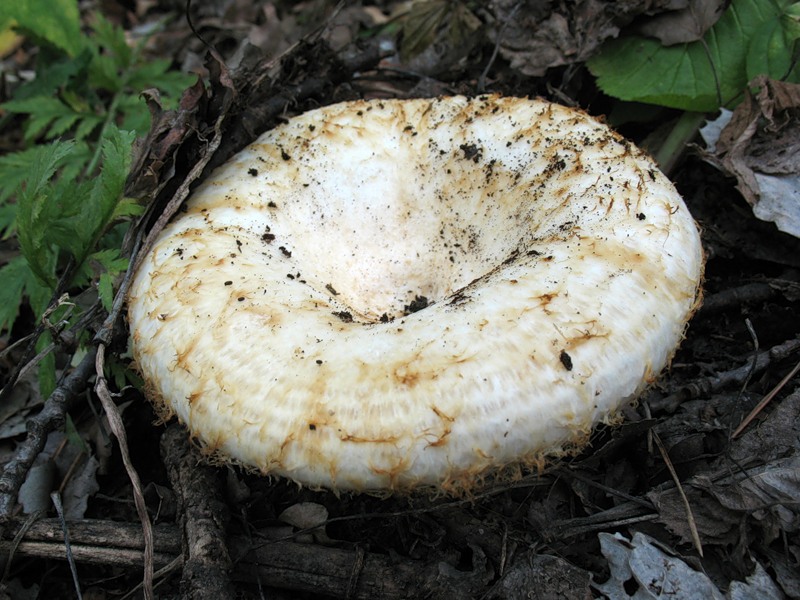